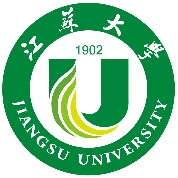 Jiangsu University
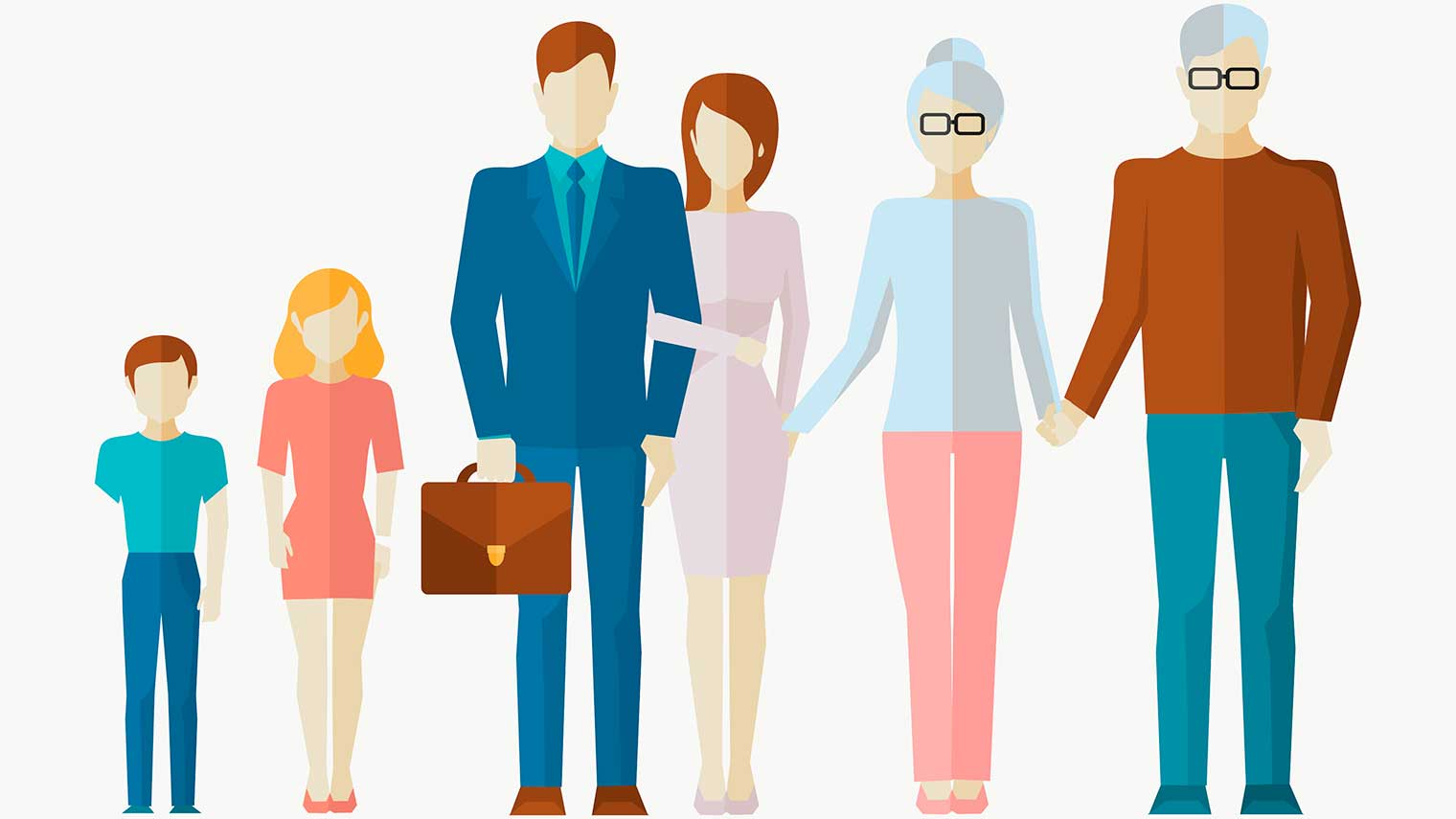 Testing the Environmental Brundtland Curve Hypothesis for Air Pollution and Economic growth nexus
Mr. Francis Ayensu
5103200230
PhD Student
School of Management, Jiangsu University
 Supervisor: Prof Sun Dongying
2021/10/30
OUTLINE
1
BACKGROUND OF THE STUDY AND PROBLEM STATEMENT
2
RESEARCH OBJECTIVES,  QUESTIONS, AND HYPOTHESIS
3
RELATED THEORETICAL & EMPIRICAL LITERATURE REVIEW
4
RESEARCH METHODOLOGY
5
RESULTS AND DISCUSSIONS
Background to the study
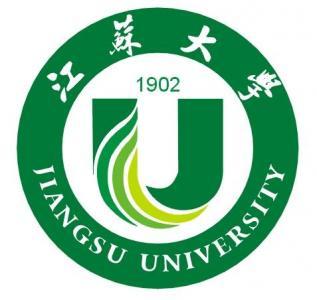 The theory of EKC hypothesis has dominated empirical literature for the past three decades until (Bratt, n.d.) advanced an alternative theory which he baptized as the Environmental Brundtland Curve (EBC) hypothesis. 

According to (Bratt, n.d.), EBC hypothesis purports an upright U curve relationship between environmental deterioration and economic growth. 

(Bratt, n.d.) explains that economic growth initially improves the environment, reaching a turning point, then eventually deteriorates the environment in the long run. 

Opposed to the EKC theory, the EBC theory presupposes that economic growth would ultimately lead to environmental deterioration in the future. Economic growth improves the environment in the initial stage of development, then after reaching the peak of development, deteriorates the environment during the later stage of development.
Statement of problem
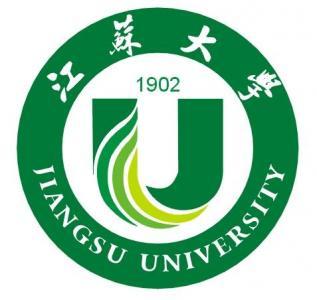 Limited literature and scarcity of empirical evidence to confirm or refute the Environmental Brundtland Curve (EBC) hypothesis has created a research gap that needs to be filled. 

Practically, no empirical studies can be found on the topic though sufficient theoretical literature has been discussed on the subject. 

The debate remains on how relevant is the EBC hypothesis in the search of related theories on the issue of environment and development nexus. 

Thus, the current study investigates empirically the validity of the Environmental Brundtland Curve (EBC) hypothesis in explaining the economic growth and air pollution nexus.
Objectives & Questions of the study
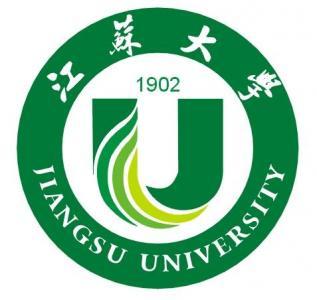 Objectives of the study
To examine whether Economic Growth (GDPPC) drives air pollution for less industrialized economies

Research questions  
Does GDPPC drives air pollution for less industrialized economies?
Research hypothesis
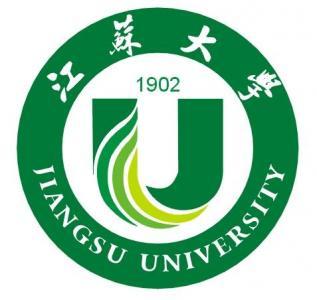 H1A: Environmental Brundtland Curve (EBC) hypothesis holds for the relationship between air pollution and economic growth for less industrialized economies
H1B: Environmental Brundtland Curve (EBC) hypothesis does not hold for the relationship between air pollution and economic growth for less industrialized economies

H2A: Level of industrialization (LI) has statistically significant positive impact on air pollution for less industrialized economies
H2B: Level of industrialization (LI) has no statistically significant positive impact on air pollution for less industrialized economies

H3A: Trade openness (TO) has statistically significant positive impact on air pollution for less industrialized economies
H3B: Trade openness (TO) has no statistically significant positive impact on air pollution for less industrialized economies

H4A: Regulation quality (RQ) has statistically significant positive impact on air pollution for less industrialized economies
H4B: Regulation quality (RQ) has no statistically significant positive impact on air pollution for less industrialized economies

H5A: Foreign Direct Investment (FDI) has statistically significant positive impact on air pollution for less industrialized economies
H5B: Foreign Direct Investment (FDI) has no statistically significant positive impact on air pollution for less industrialized economies
Contribution of the study
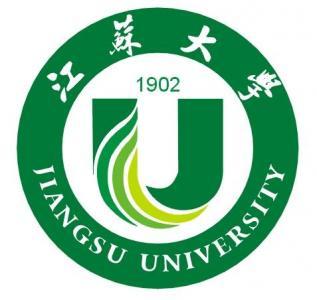 Contribution to literature:

Addition of new knowledge to environmental economics literature by discussing new models and paradigm in addition to the theory of Environmental Brundtland Curve (EBC) hypothesis. 

This study would broaden the scope of empirical analysis of economic development on air pollution which by far has been limited to industrialized economies.
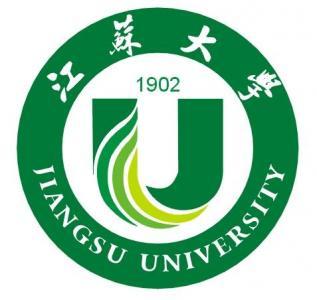 Literature review
Theoretical review

Summary of theories related to the study
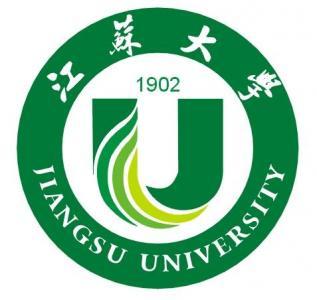 Literature review
Empirical review
Literature review
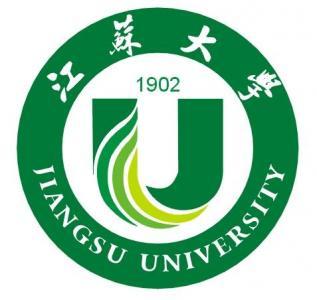 Research Gap
Literature review
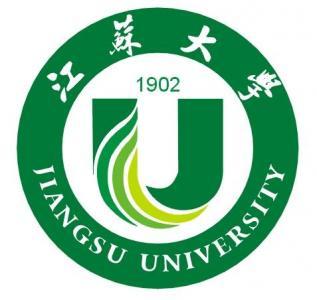 Study’s conceptual framework model
Foreign Direct Investment
Air pollution
GDP
Industrialization
Regulation Quality
Trade Openness
Research methods
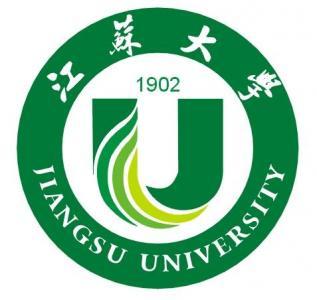 Research design: Causal (Explanatory)

Research approach: Deductive

Research method: Quantitative 

Target population: The target population comprised 155 less industrialized economies 

Sampling: A sample of seventy five (75) less industrialized economies with high carbon emissions would constitute the sample size. The sample design was a purposive sampling method since the selected countries must meet certain criteria.

Data source: Secondary from World Bank Development Indicators

Data analysis: The method of analysis was observation of cross-sectional panel data over 31 years from 1990 to 2020. Econometric statistical modeling methods were used. Data was analyzed with the assistance of statistical software such as Microsoft Excel (2019), Eviews 12, and Stata 17.
Research methods
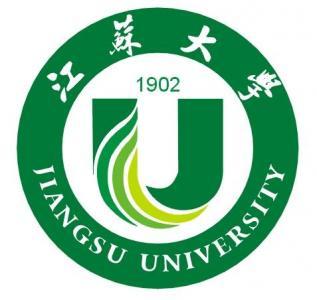 Research methods
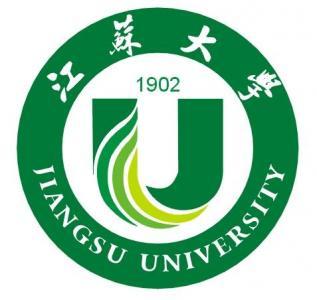 Econometric method
Table 6: Modelling criteria for 7 logical possibilities
Research methods
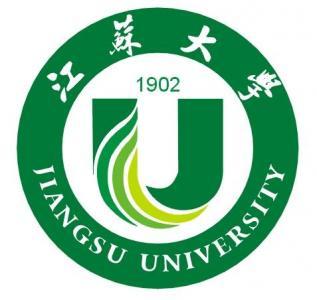 Research methods
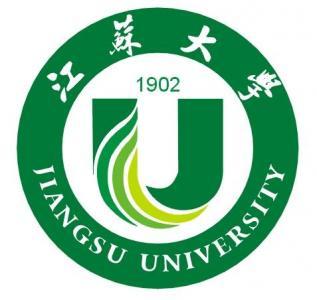 Description of variables
Research methods
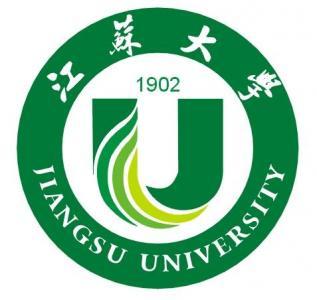 Method of Estimation
Results and Discussions
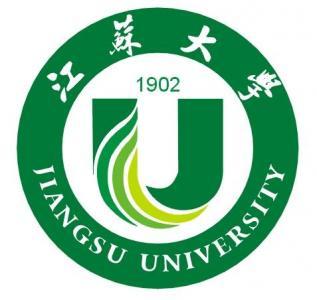 Descriptive & Correlation Statistics
Results and Discussions
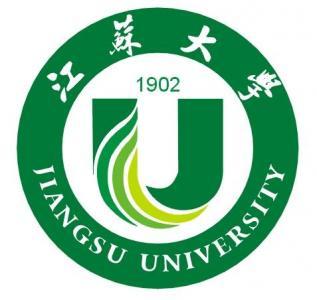 Correlation Statistics
Results and Discussions
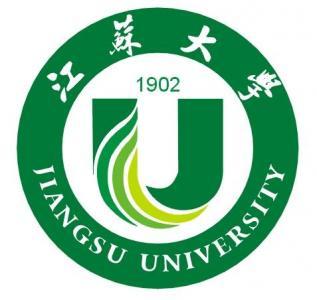 Test for cross-sectional dependence and slope homogeneity
Results and Discussions
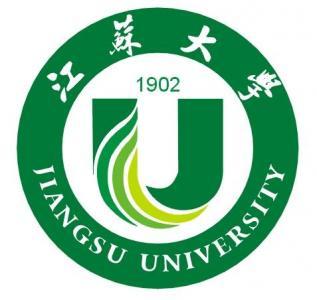 Test for cross-sectional dependence and slope homogeneity
Results and Discussions
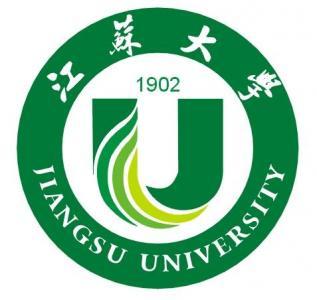 Test for Stationarity:  Panel Unit Root Test
Results and Discussions
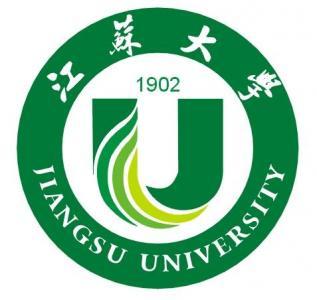 Test for Long run relationship: Panel Cointegration Test
Results and Discussions
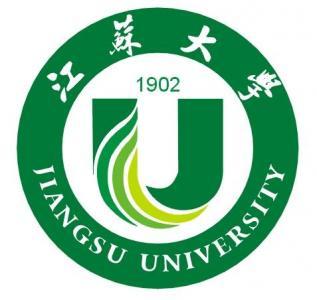 Test for long run elasticity Common Correlated Effect Estimators-Mean Group
Results and Discussions
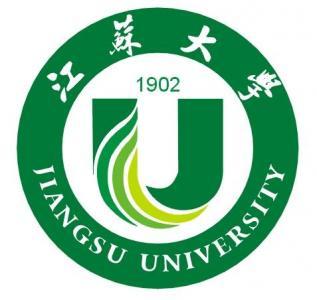 Test for long run elasticity Fully Modified OLS (FMOLS)
Results and Discussions
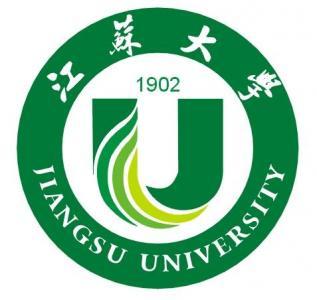 Test for Causality: Granger Causality Test
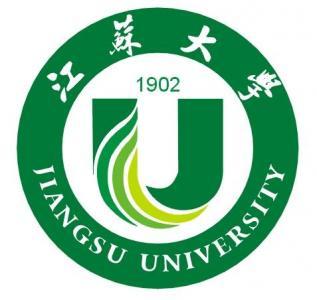 Conclusion & Recommendation
The debate on economic growth and development has shifted from production, technology, and monetary policy to the concern for the environment and ecology. 

Previous economic growth theories advocated for high capital investment, labour productivity, technological advances, and tight monetary policy to boost growth. However, this modern era proves different. 

Instead of talking about economic growth, current literature now advocates for sustainable growth which is the level of growth that does not jeopardize the ability of future generations to satisfy their needs.
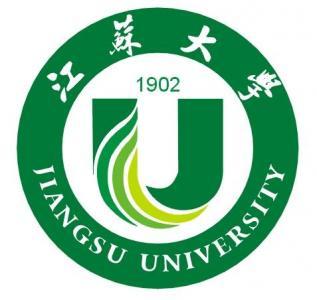 Conclusion & Recommendation
The study outcomes have several implications for policy enactment, environmental protection, and approach to development. 

Within the sub-regional economic bloc (ECOWAS), member states have failed to attract FDI inflows from high polluting firms from advanced countries despite lax environmental laws and weak regulatory environment. 

This observation disproves the PHH which suggests that developing economies with weak environmental systems are more likely to attract high FDI inflows during their early stage of development.
THANK YOU